Великоканівецький нвкПроект “Козацькими стежками рідного краю”Виконавці: учні 6 класуконсультанти: Вичка Євген олександрович, вчитель історії , Кикоть Наталія Миколаївна ПЕДАГОГ - ОРГАНІЗАТОР
Передісторія села Великі канівці
Великі Канівці засновані на початку ХVІІ ст.  Перша письмова згадка - 1648 року. Засновані вони переселенцями з Канева та навколишніх сіл. Звідси й походить назва села.
У 1711 році за вірну службу проти турків воєводу з Сербіє Славуя Требинського призначили іркліївським сотником. За період свого сотникування він приєднав до своїх володінь землі з сіножатями, садами, городами, луками і лісами більш як у трьохстах місцях Переяславського й Лубенського полків Зокрема, у 1716 році Требинський «зайняв ниву під містечком Ірклій на шляхах Кропивнянськім, Канівськім (Канівецьким авт.), Васютинськім, Вереміївськім, Жовнинськім.»
Канівецька козацька сотня (1648-1782 рр)
Вперше канівецька ( у документах XVII-xviii ст. зазначена як канівська) сотня була утворена влітку 1648 року в складі іркліївського полку, у 1649 році ліквідована. 
Сотенний центр у 1648-1649 рр. містився в селі
 Дальні (Малі) канівці.
Сотенний центр у 1757-1782 рр. містився вже в
 містечку Ближні (великі) канівці. 
До складу сотні належали курені 7 населених 
пунктів: С.ближні (великі) канівці, с.дальні
 (малі) канівці, с.ревбинці, с.лихоліти, с.крутьки,
 с.мельники, с.Воронинці (вороненці).
Сотником новоутвореної сотні призначено івана лебединського (1757-1767), який одночасно  виконував обовязки переяславського полкового судді  та війта магістрату переяслава.
Отаманом сотні призначено  олексія ісаєвича  (1757)
Писарем сотні – павла бакая (1757-1767)
Соттений склад
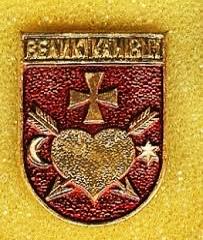 Адміністративний склад канівецької сотні
у 1760 р. до канівецької сотні  відійшло й місто Канів, яке розташоване на правому березі  р.Дніпра.
На 1781 р. відомо про кількість козацьких та селянських хат у селах, які належали до канівецької сотні:
С.дальні (малі)  та ближні (великі) канівці – нараховувалось 348 козацьких і 70 селянських хат;
С.лихоліти – 124 козацькі й 34 селянські хати;
С.ревбинці – 123 козацькі й 24 селянські хати;
С.крутьки – 122 козацькі й 28 селянських хат;
С.Мельники – 158 козацьких і 26 селянських хат;
С.воронинці – 52 козацьких  і 30 селянських хат.
Класовий поділ канівецької сотні
Відомий дослідник соціално-економічних відносин середньої наддніпрянщини козацької доби микола ткаченко зазначав, що саме в цей час починається формуватися поділи на класи серед поселенців-колонізаторів Полтавського лівобережжя.
Не оминули ці процеси й канівецьку сотню третього періоду формування.
Розподіл був такий:
 володільці;
Козаки виборні;
Козаки підпомічники;
Посполиті;
Підсусідки;
Робітники.
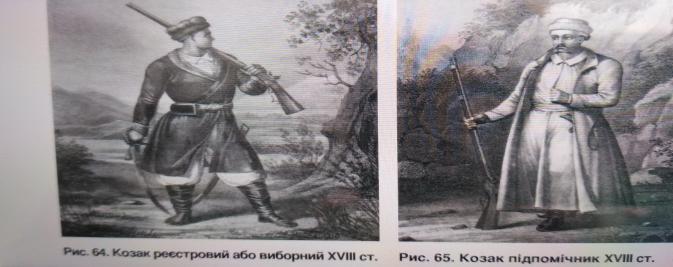 Володільці – найвищий клас чи ступніь розподілу (козацька старшина).
Козаки виборні -  це ті, хто у  випадку війни відразу під проводом сотника вирушав до полкового центру, де з прибулих сотень вже формувалася бойова одиниця – козацький полк.
Козаки підпомічники – це третя група населення, про яку згадано в Рум’янцевській ревізії канівецької сотні.
 посполиті – менш чисельні групи населення, що мали інший суспільний характер від попередніх груп, були залежними.
Підсусідки – суспільна група, що виникла  через зміни в соціально-економічному житті лівобережжя наприкінці xviii  ст., до неї належали посполиті-селяни.
Робітники – незначна суспільна група населення Козацької сотні 1760 р.Всього їх було 34 особи (23 чоловіки і 11 жінок).
Печатка канівецької сотні
У центральному державному архіві м.києва зберігаються рукописні документи середини xviii ст. – листування старшини канівецької сотні переяславського полку з переяславською канцелярією та полковим керівництвом. Серед них: справи, рапорти, присяга та інші документи.  Найбільшу увагу привертає збірка документів серед яких є рапорт канівецького сотника олексія арсеньєва (1768 р.) 
       з печатки від 1768 р.     У полі печатки серце, на якому хрест, кінці якого прикрашені кулями.  Серце пронизують дві стріли вістрями додолу, згори хрест, праворуч шести-променева зірка, ліворуч півмісяць рогами вліво. Напис по колу: пєчат……..канєвского.   Форма кругла, розмір 21 мм. 
(монетно-речовий скарб був виявлений випадково  місцевим жителем  в 2013 р., в якому був іменний   перстень-печатка сотника канівецької сотні)
Печатка канівецької сотні
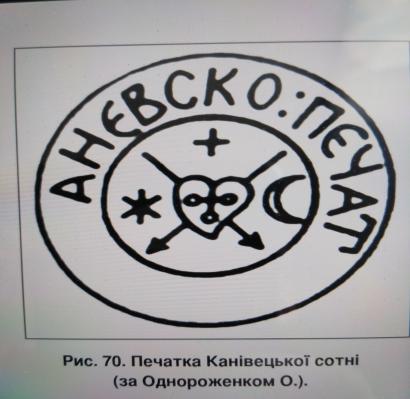 Монетно-речовий комплекс козацької доби
У жовтні 2013 р. у межах села малі канівці ростислав головня під час риболовлі поряд із столітнім дубом у обриві берега виявив монетно-речовий комплекс. До комплексу належали: 
Два персні;
Натільний хрестик;
Фрагмент підкови;
Бронзова накладка;
Частина глиняного горщика;
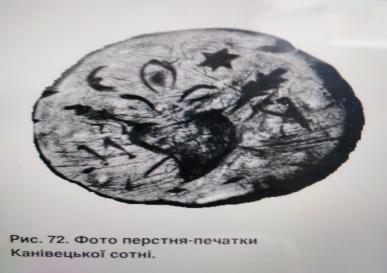 Металеві фрагменти трубки для паління;                                    9 монет кримського ханства.
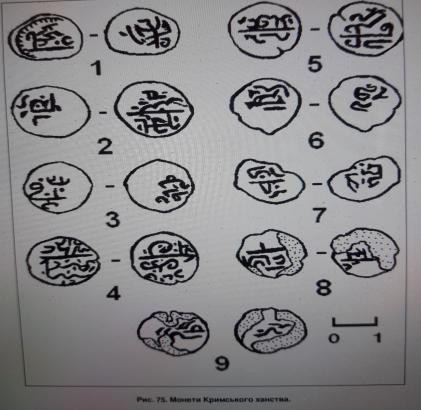 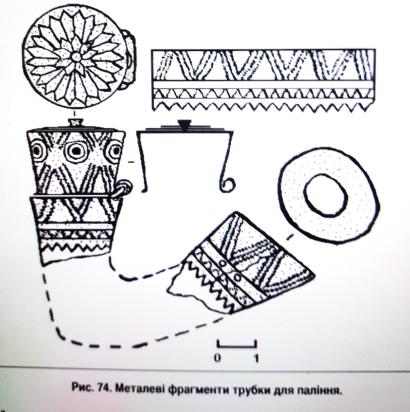 Селітроварні майдани
селітроваріння в україні в xvi-xviii ст. набуло особливого поширення. Це було повязано з великим попитом на порох для вогнепальної зброї. У процесі виготовлення димного пороху, як відомо, головною складовою частиною була селітра.
     у природних умовах селітра накопичується у гумусі чорнозему, з якої її добували.
   одним із центрів селітроваріння на лівобережжі була чорнобаївщина. На сьогодні в межах чорнобаївського району відомо 14 майданів та понад 30 майданоподібних споруд, із яких  лише незначна частина задернована, інші ж інтенсивно розорюються.
    типовий майдан – це курганоподібний насип заввишки 3-7 метрів з великою лійчастою ямою в центрі, з якої завжди в один бік є прохід назовні
памятка розташована на правому березі р.ірклій, в ур.кладовище, за 663 м на захід від будівлі пошти с.великі канівці. Міститься посеред кладовища. Задернована. Діаметр – понад 60 м. висота – 5 - 6 м. по центру кратероподібне, «лійчасте» заглиблення з проходом на північний схід.
Майданоподібна споруда в с.великі канівці
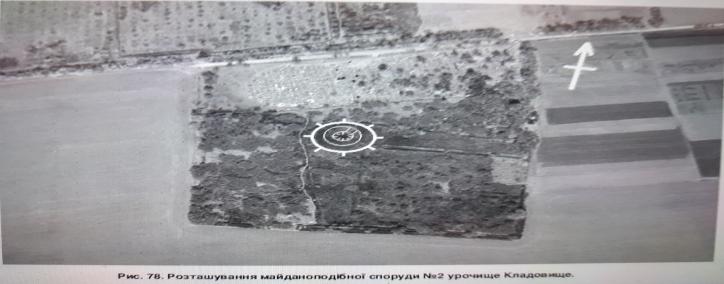 Розпочав службу  в  міністерстві закордонних
 справ. З 1879 по 1882 рік був дільничним суддею 
в  Золотоніському повіті. Жив у своєму маєтку в 
малих канівцях, де мав чудову бібліотеку, що налі-
чувала близько 6 тис. книг. Помер 16 березня  1903 
року. Похований біля преображенської церкви 
у с.великі канівці. На могилі встановлено надгробний 
 пам’ятник  із білого мармуру.
Статський радник іванов віктор андрійович (1817-1903)
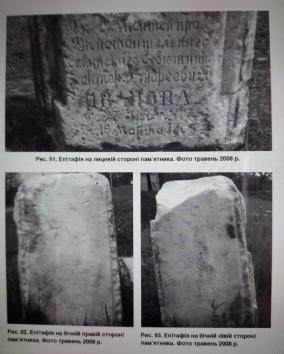 Преображенську церкву в 30-х роках розібрали на дрова. Під час одного
 з суботників  місцеві «активісти» знищили всі сліди цвинтаря. 
Мармуровий надгробок був  прикопаний  у центрі  с.великі канівці,
 біля клубу, де він виконував функцію бар’єра для в’їзду транспортних
 засобів. 
    
     згодом знову під час суботника надгробок  повантажили на машину
 зі сміттям і вивезли на  заплаву (болото) р.Ірклій  ур. Буберовка  с. великі 
канівці.
     надгробок пролежав там до 2007 р. і лише за  сприяння і з ініціативи 
сільського голови м.і.гриценка  його відчистили й встановили неподалік
 того місця, де  розташовувався цвинтар, - при преображенській церкві у 
с.великі канівці.
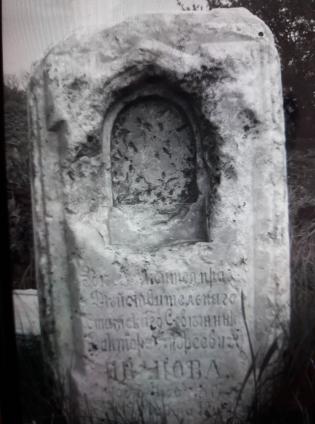